Geschlechteraspekte bei Depression
Folien: bereitgestellt durch die Austauschplattform „GenderMed-Wiki“
Krankheitsbild: Depression
Gliederung						
Epidemiologie
Risikofaktoren
Prävention
Take-Home-Message
5.	Literatur
Epidemiologie
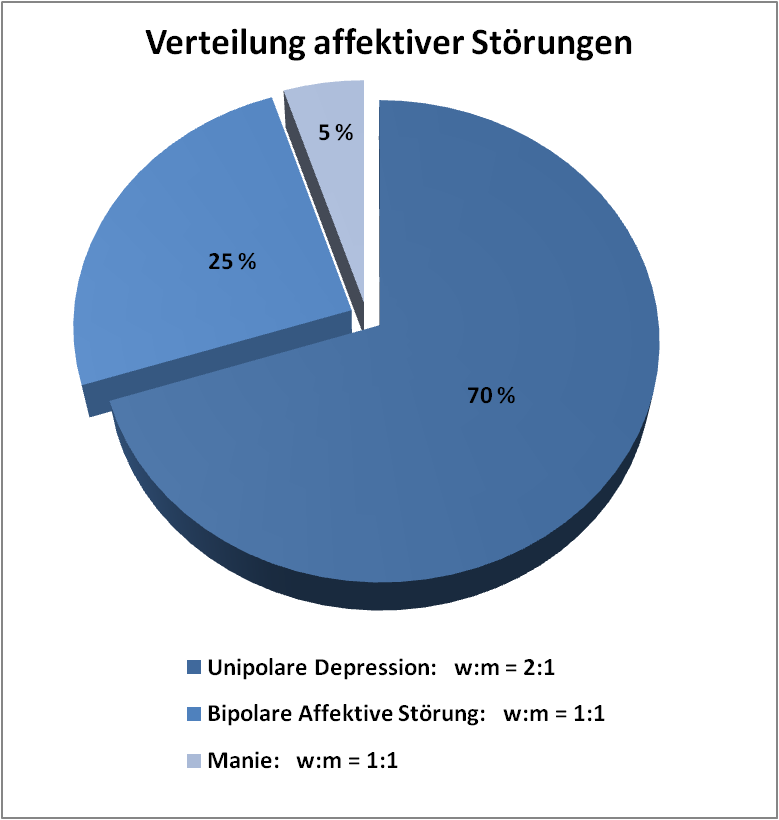 Studie zur Gesundheit Erwachsener in Deutschland (2014): 13.1 % der Frauen und 6.4 % der Männer erkranken innerhalb eines Jahres an einer unipolaren Depression.
Verteilung affektiver Störungen und 
Geschlechterverhältnis [Quelle: GenderMed-Wiki]
Epidemiologie
 Zunahme depressiver Störungen v.a. in jüngeren Geburtskohorten
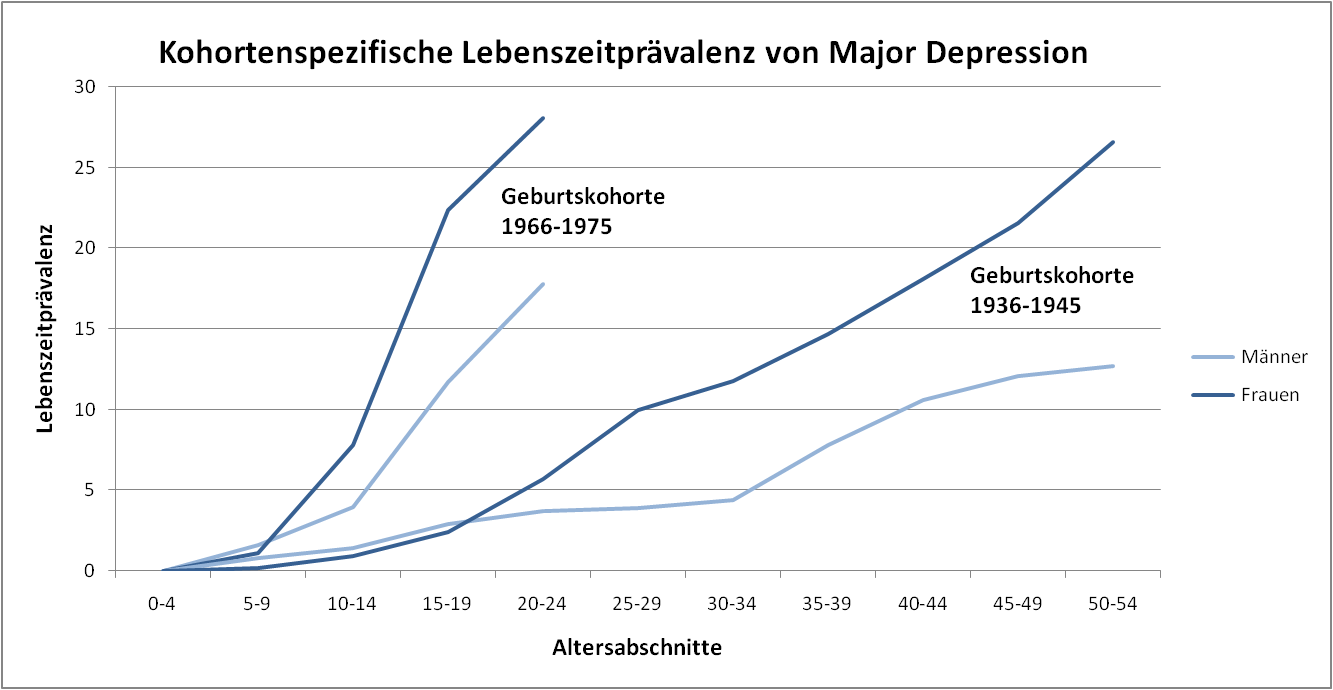 Bei der jüngeren Kohorte (15 bis 24 Jahre) im Vergleich zur älteren Kohorte (45 bis 54 Jahre) ist die Depressionsrate um das 5-fache angestiegen.		
[Quelle: GenderMed-Wiki, nach Kessler et al., 1994]
Epidemiologie
 Geschlechterspezifische Prävalenzunterschiede von Major Depression in unterschiedlichen Alterskohorten
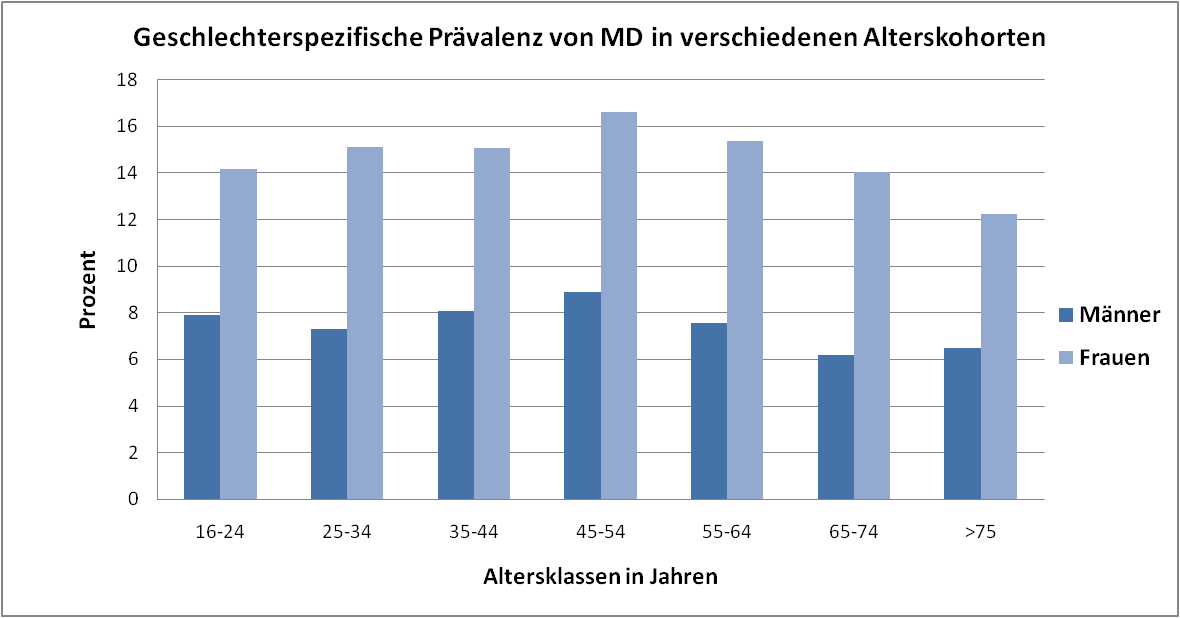 [Quelle: GenderMed-Wiki, nach Angst et al., 2002]
Risikofaktoren
Neuro-endokrine Stress-reaktion
Persönlichkeits-eigenschaften
Primäre Angst-störung
Gene-tisches Risiko
Psycho-soziale Stressoren
Abfall/
Veränderunggonadaler Steroide
Körperliche/
sexuelle Gewalt
Oxytocin
Symptome
 Frauen und Männer können sich in ihrer depressiven Symptomatik unterscheiden!
Prävention
Take-Home-Message
Im internationalen Vergleich erkranken Frauen doppelt so häufig wie Männer an unipolarer Depression

 Mögliche Geschlechterunterschiede in Symptomatik und Verhalten sowie eine „Depressionsblindheit“ in der Gesellschaft haben zufolge, dass Depressionen bei Männern häufiger unerkannt bleiben

 Männer suizidieren sich 3x so häufig wie Frauen und bei 70 % der Suizide ist eine depressive Erkrankung ursächlich

	 Hohe Anzahl unerkannter Depressionen bei Männern!
Literatur
Angst J, Gamma A, Gastpar M, Lépine J, Mendlewicz J, Tylee A. Gender  differences in depression. Epidemiological findings 	from the European DEPRES I and II studies. European archives of psychiatry and clinical  neuroscience 2002; 	252(5):201–9.
 Gößwald A, Lange M, Kamtsiuris P, Kurth B. DEGS: Studie zur Gesundheit Erwachsener in Deutschland. 	Bundesgesundheitsbl. 2012; 55(6-7):775–80.
Jacobi F, Höfler M, Siegert J, Mack S, Gerschler A, Scholl L et al. Twelve-month 	prevalence, comorbidity and correlates of 	mental disorders in Germany: The Mental Health Module of the German Health Interview and Examination 	Survey for Adults (DEGS1-MH). Int. J. Methods Psychiatr. Res. 2014;  23(3):304–19.
Kessler RC, McGonagle KA, Nelson CB, Hughes M, Swartz M, Blazer DG. Sex  and depression in the national comorbidity 	survey. II: Cohort effects. Journal 	of Affective Disorders 1994; 30(1):15–26.
 Kuehner C. Gender differences in unipolar depression. Acta Psychiatrica  Scandinavica 2003; 108(3):163–74.
 Kühner C. Warum leiden mehr Frauen unter Depressionen? In: Lautenbacher S, editor. Gehirn und Geschlecht: Neurowissenschaft des kleinen Unterschieds  zwischen Frau und Mann. Heidelberg: Springer; 2007
 Marcus SM, Young EA, Kerber KB, Kornstein S, Farabaugh AH, Mitchell J et al. Gender differences in depression: Findings 	from the STAR*D study. Journal of Affective Disorders 2005; 87(2-3):141–50.
 Matud PM. Personallity and Indvidual Differences. Personality and Inividual Differences 2004; 37(7).
 Neurologen und Psychiater im Netz. Das Informationsportal zur psychischen Gesundheit und Nervenerkrankungen. 	Reizbarkeit, Ärger, Sucht sind typische Depressionssymptome bei Männern; 2013.
 Nolen-Hoeksema S. The Response Styles Theory. In: Papageorgiou C, Wells A, editors. Rumination: Nature, theory & 	treatment for nagative thinking in depression. Chichester: Wiley; 2003.
 Silverstein B. Gender Differences in the Prevalence of Somatic Versus Pure Depression: A Replication. AJP 2002; 	159(6):1051–2.
 Weißbach L, Stiehler M. Männergesundheitsbericht 2013: Im Fokus: Psychische  Gesundheit. Bern: Hans Huber; 2013
 Wolfersdorf M, Schulte-Wefers H, Straub R, Klotz T. Männer-Depression: Ein 	vernachlässigtes Thema-ein therapeutisches 	Problem. Blickpunkt der Mann  2006; 4(2):6–9.